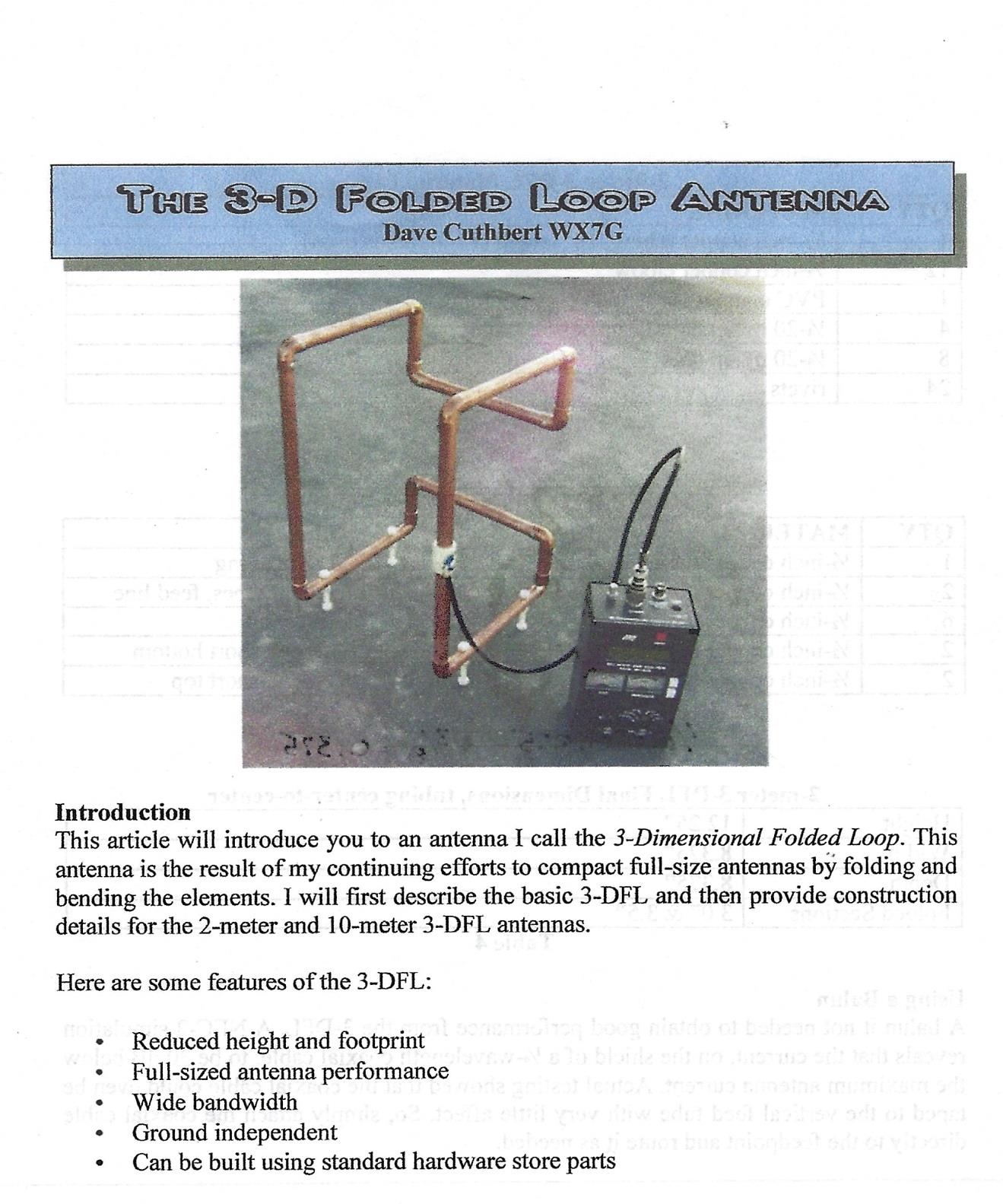 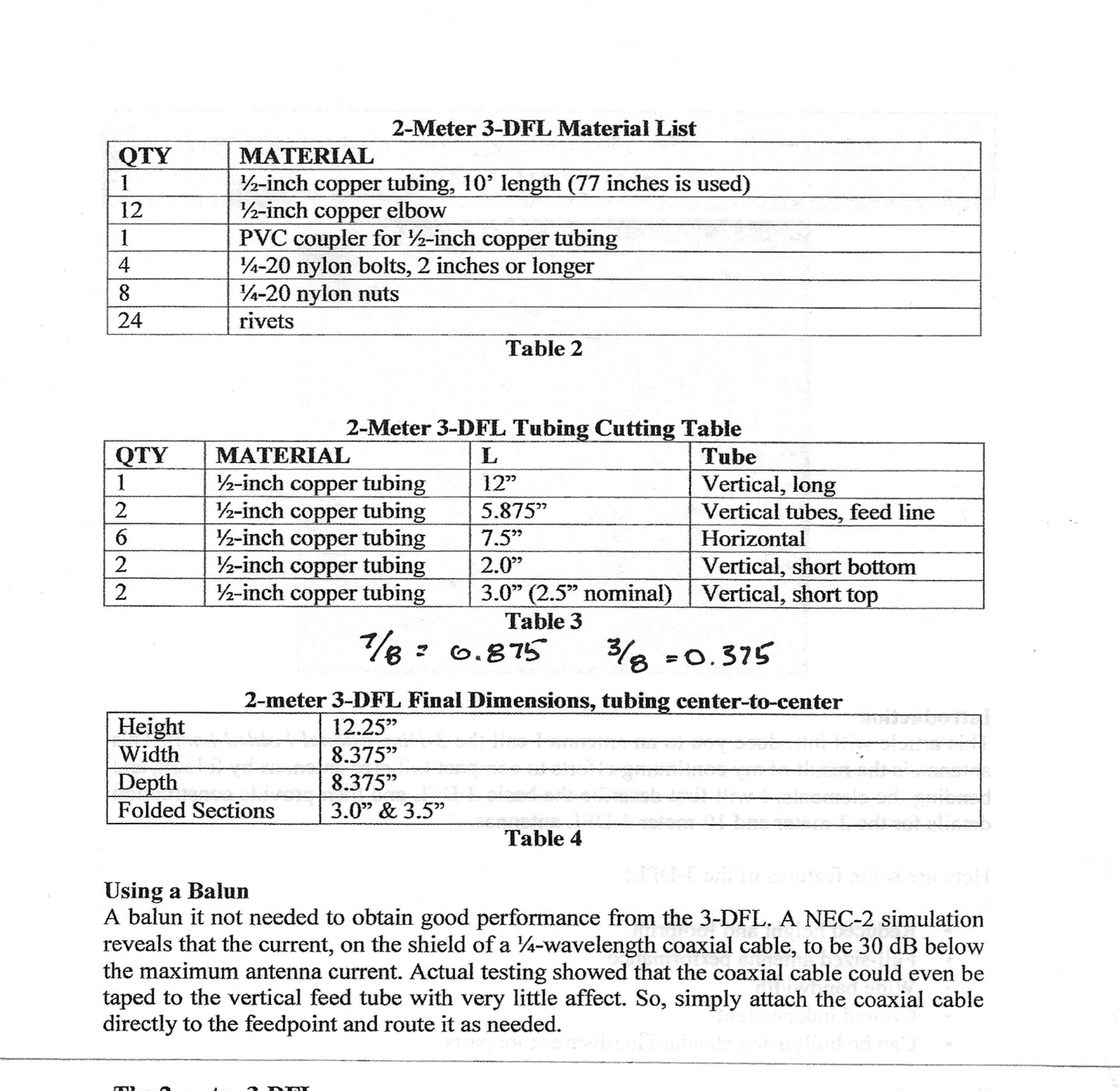 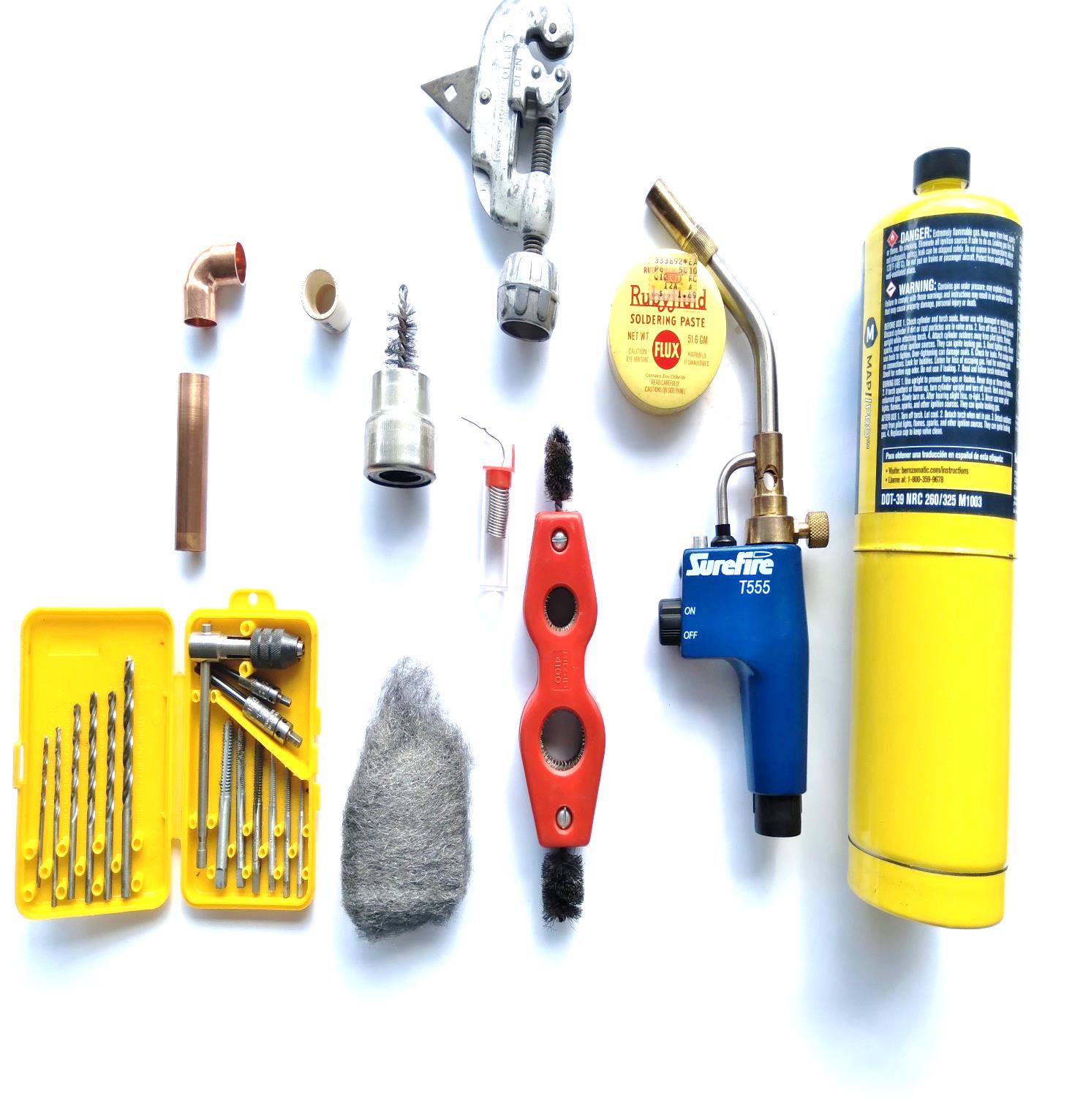 TOOLS NEEDED;
Propane torch
Ruby Red Flux
Tubing Cutter with Chamfer reamer
Cleaning Brush
Rosin Core Solder
Tap & Drill for 6/32 screw
Material;
7. PVC Coupler
8. Elbow
9. Copper Tubing
10. Coaxial Cable
11. PL 259 Connector
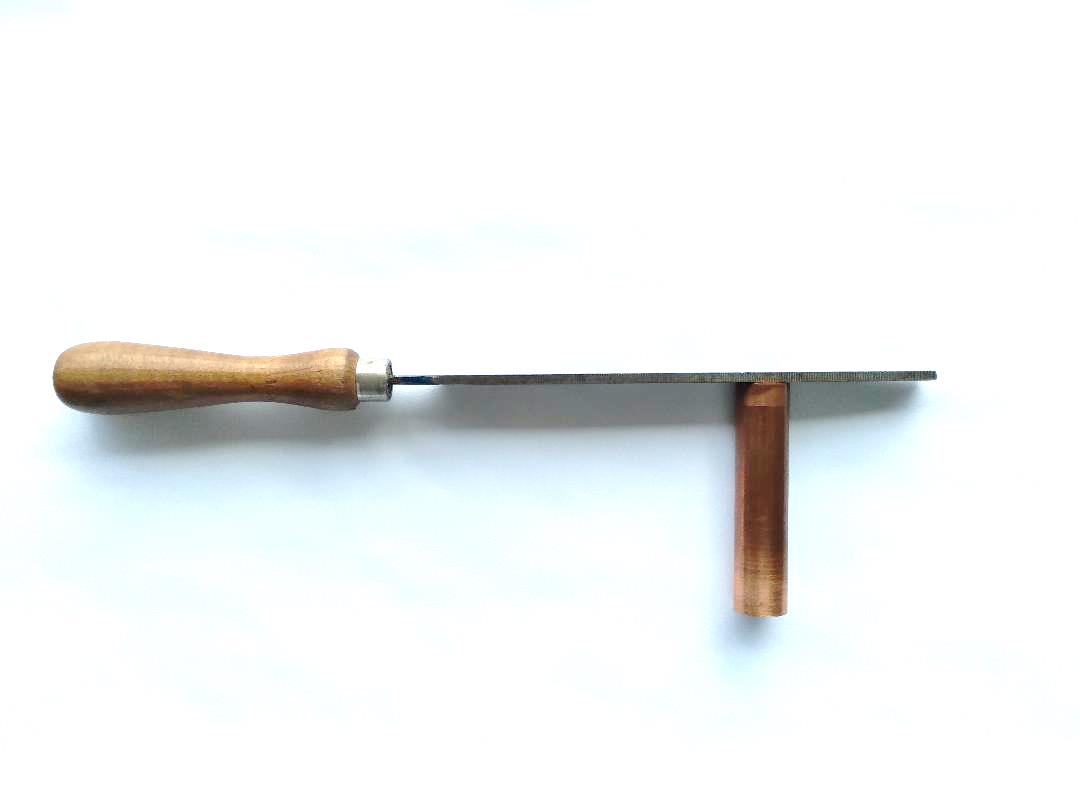 DEBURING THE TUBING;

With a file flatten the surface edge

Follow up with deburring edge
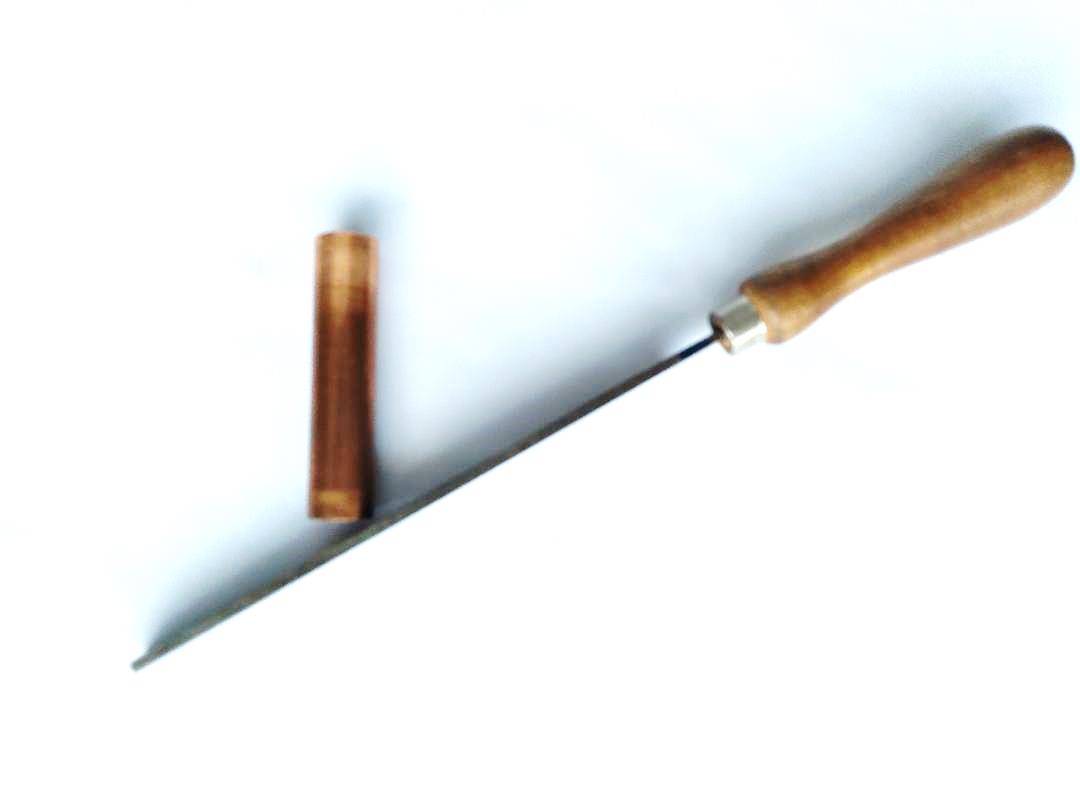 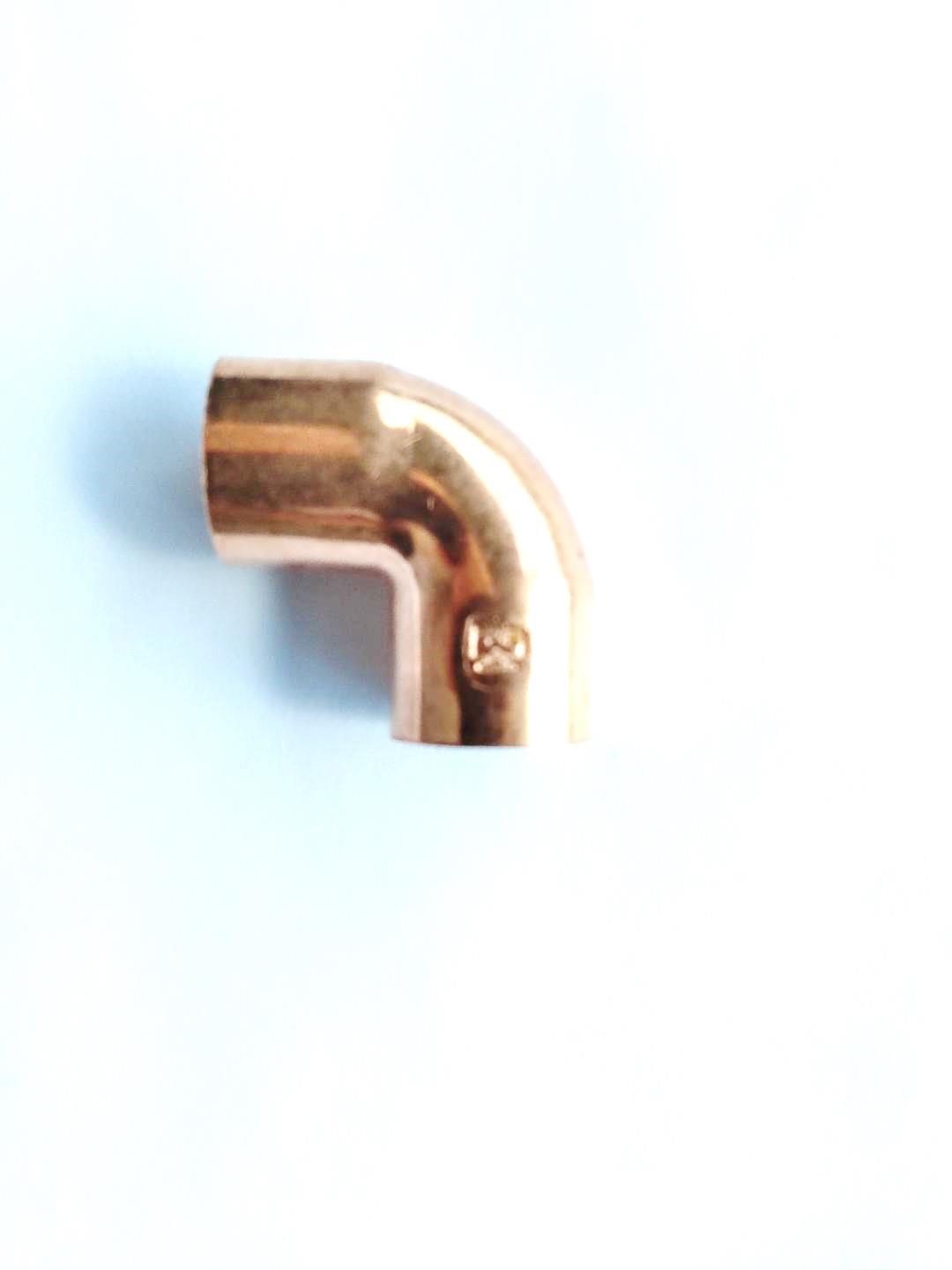 Watch Out for Interference  Fits;

Imprints in copper fitting

Edges on copper tubing

Recommend the thicker wall tubing

Once the parts fit and do not bind mark the fitting and tubing for reassembly
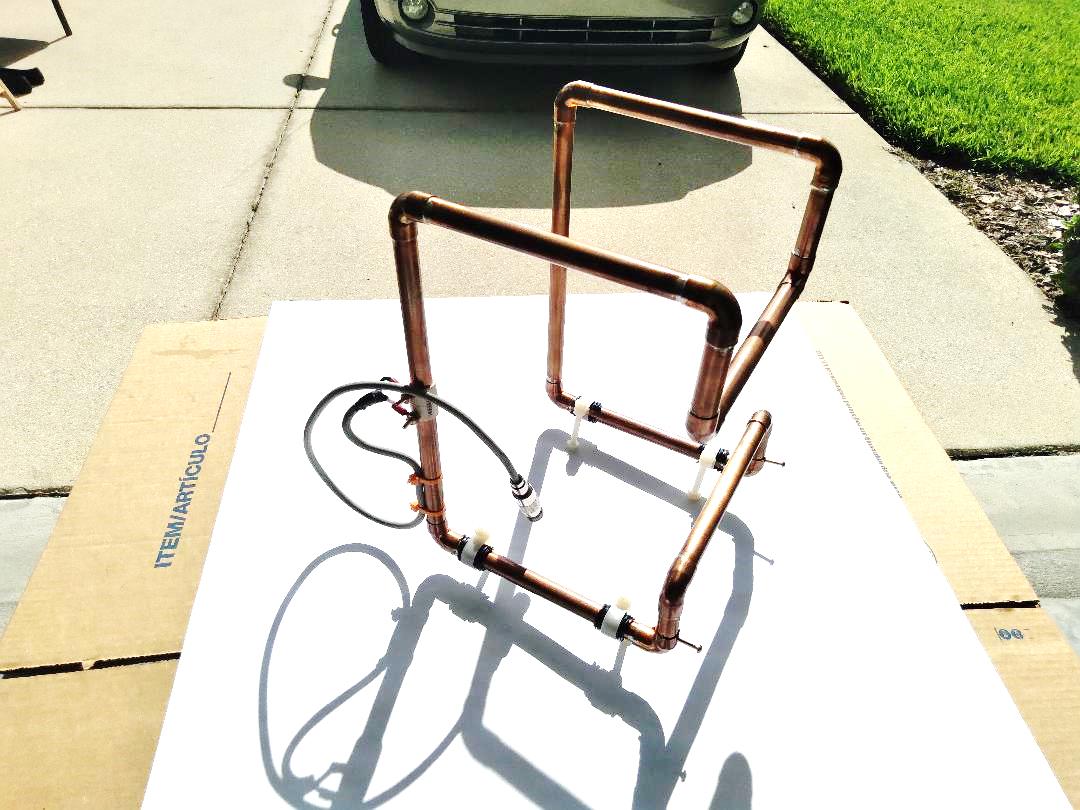 FINAL ASSEMBLY;

Add plastic bolts and nuts
Add coax and connector
Tune;
Adjust the Trombone style tuning device at the bottom of the loop
Once adjusted then solder or leave the screws in place
4 watt HH will hit the repeater
NOTES;
This antenna is very directional. The feed point needs to be in the opposite direction of the repeater location